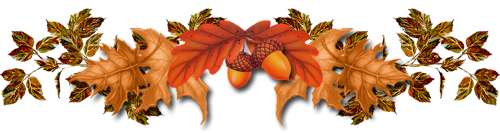 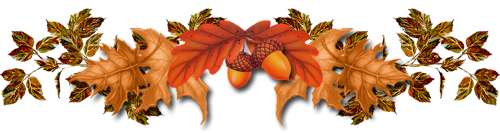 Муниципальное дошкольное образовательное учреждение
        детский сад общеразвивающего вида № 6.
Интегрированная непрерывная образовательная деятельность
по речевому,  познавательному 
и художественно – эстетическому развитию
 для детей среднего дошкольного возраста
на тему: «Краски осени».
Подготовил: 
воспитатель Гиреева О.Н.
2016г.
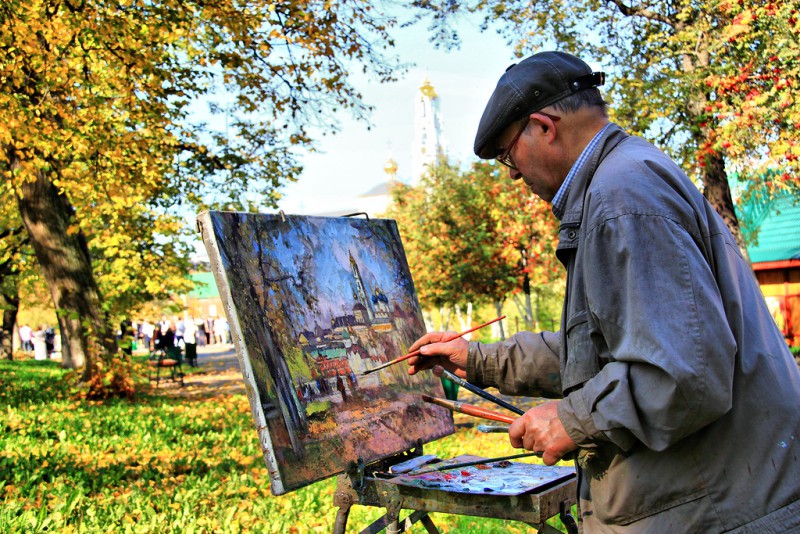 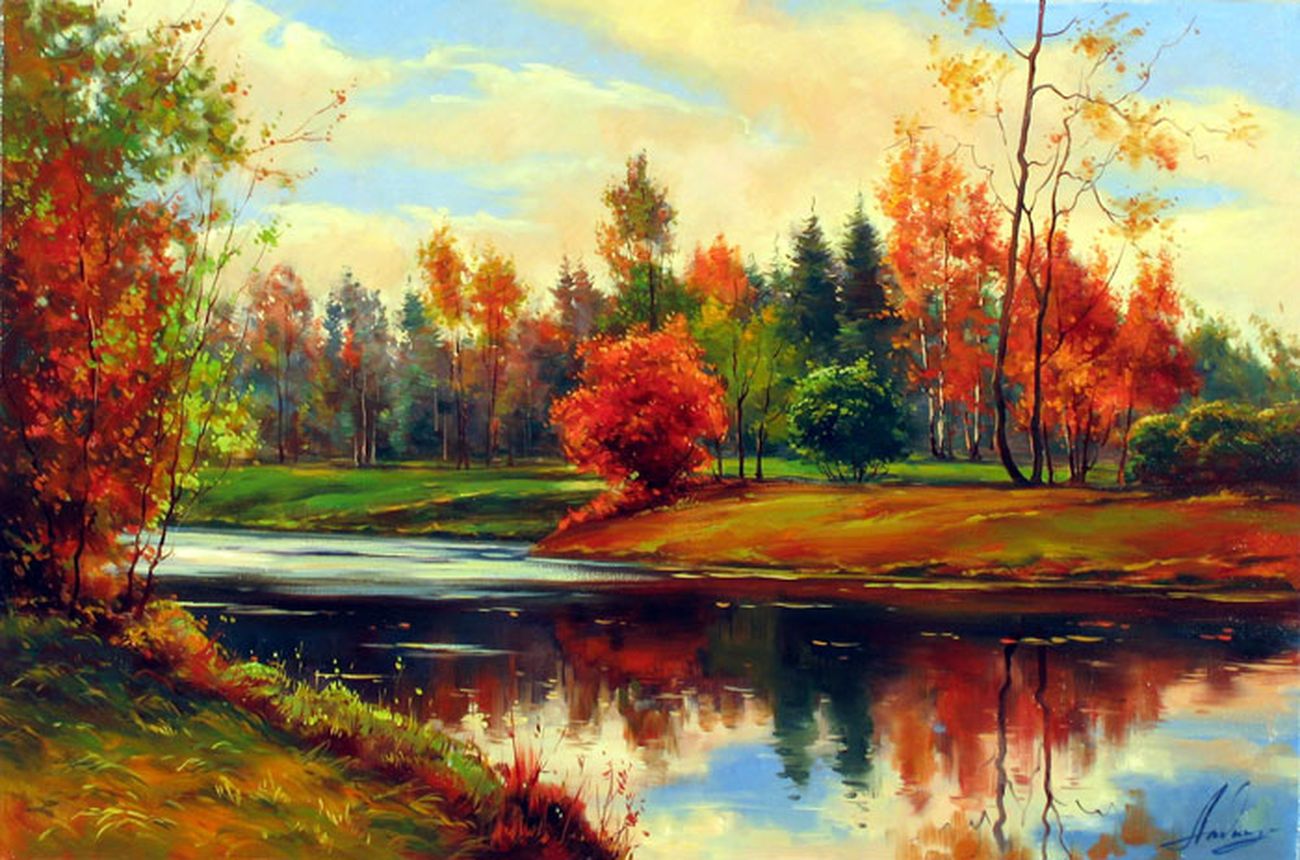 Картина художника Олега Ладыгина «Краски осени»
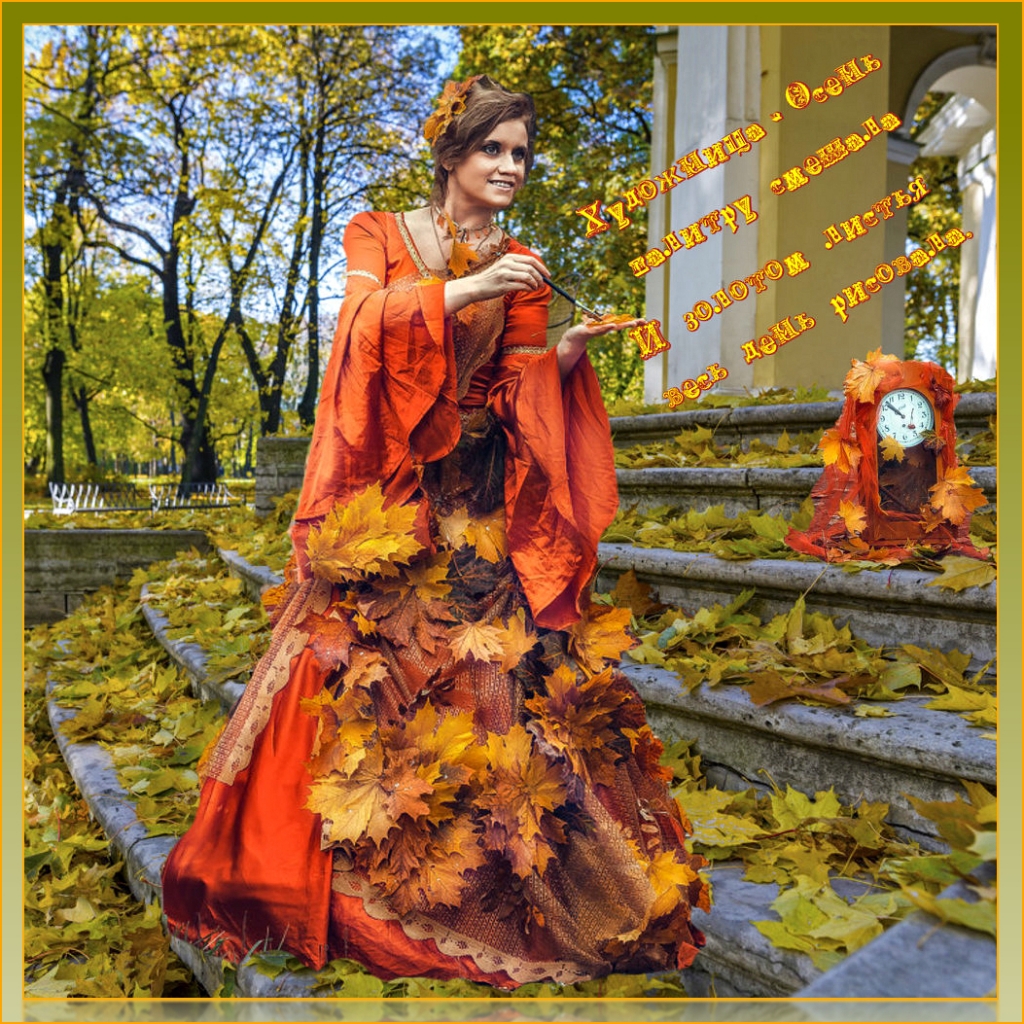 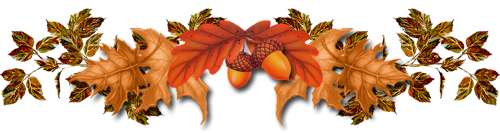 Игра «Вопрос – ответ»
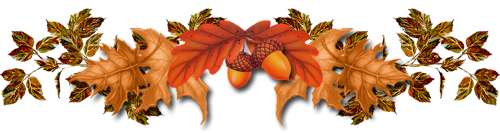 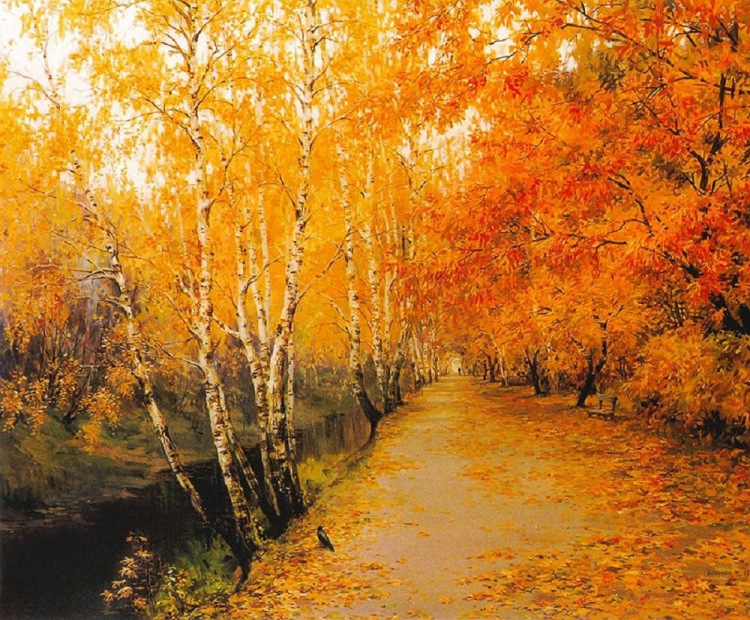 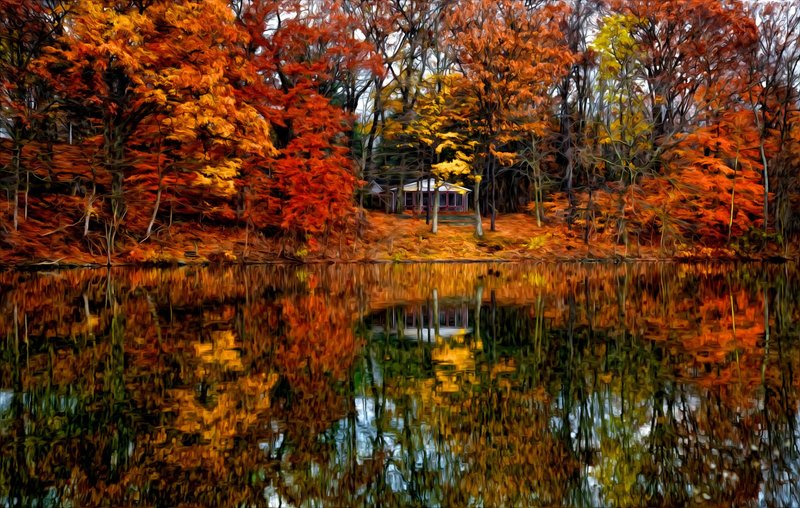 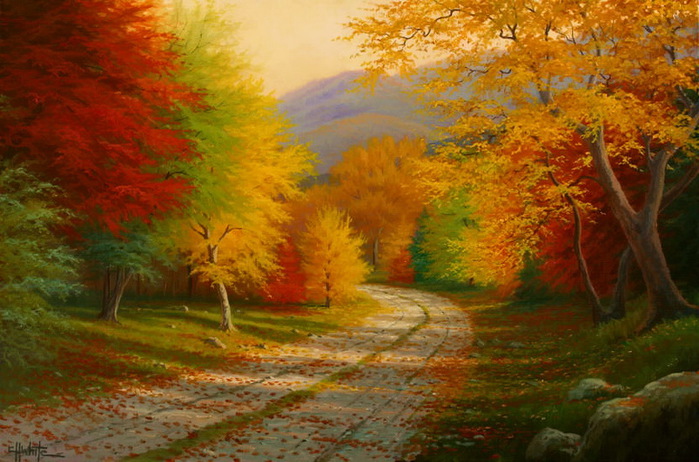 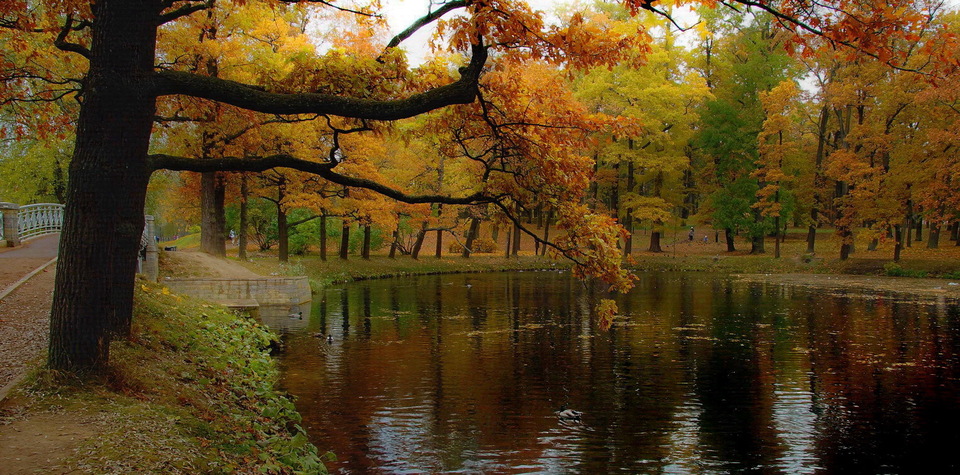 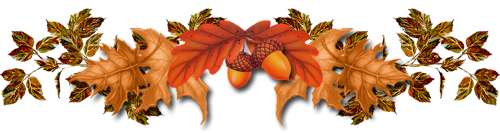 Игра «Краски осени»
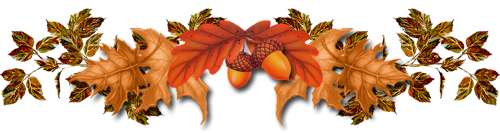 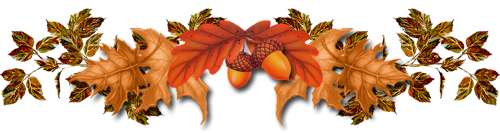 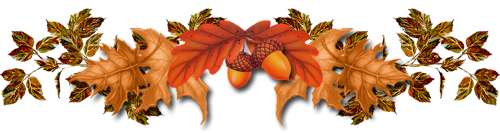 Физминутка «Лети листок ко мне в кузовок»
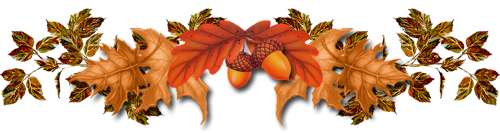 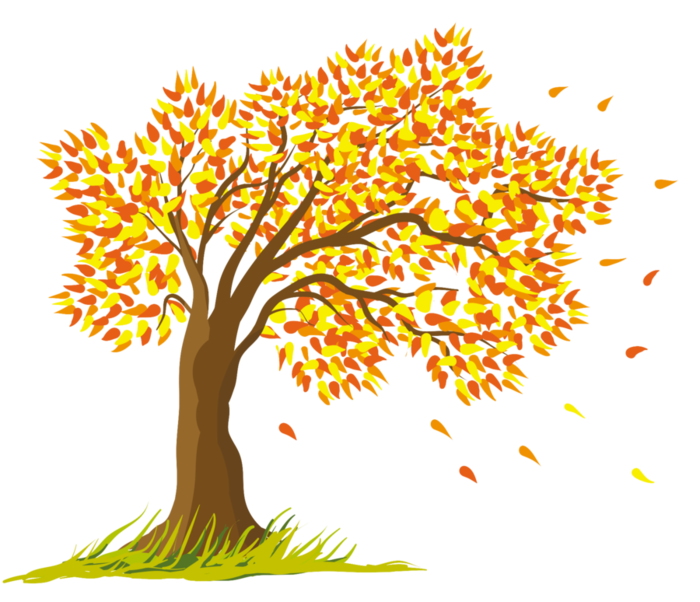 Пальчиковая гимнастика
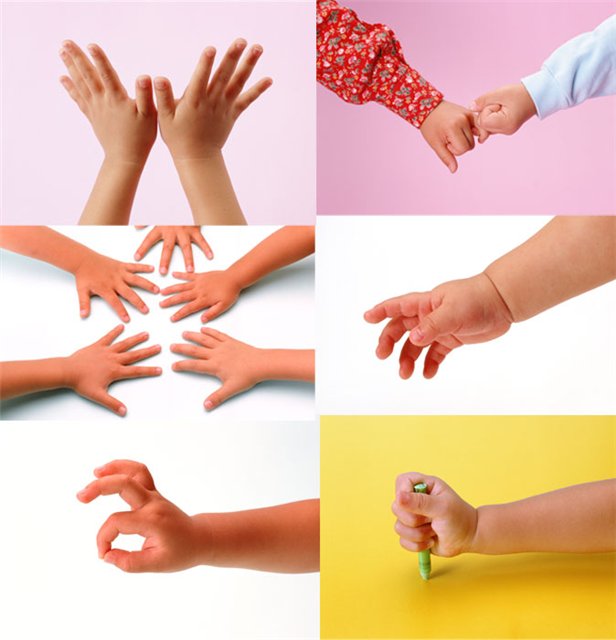 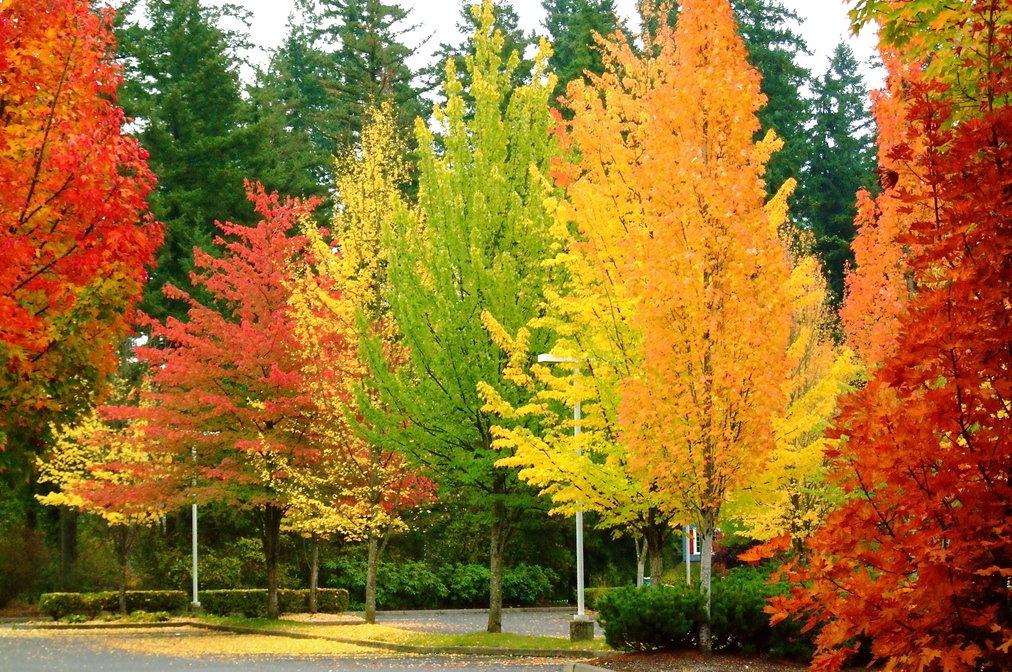 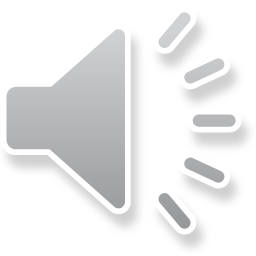